SQL Saturday - Chicago
A Beginners Guide to Transactions
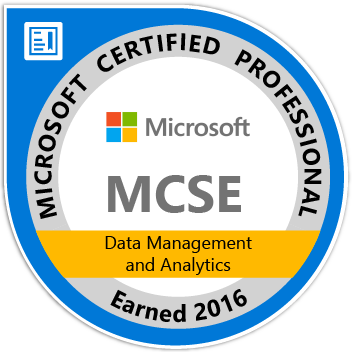 John Deardurff 
Website: ThatAwesomeTrainer.com
Twitter: @John_Deardurff
Email: John@Deardurff.com
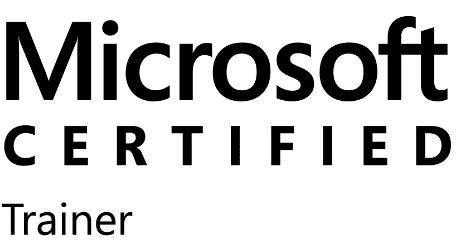 March 23, 2019
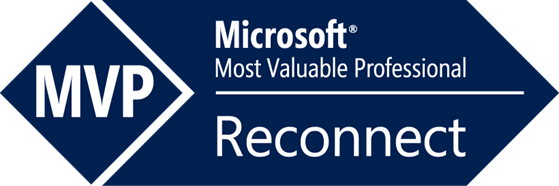 What does this session cover?
What are Transactions?
Auto-Commit vs Explicit Transactions.
ACID properties of Transactions.
How Data is Modified in SQL Server.
Working with Transactions.
Demonstration
What are Locks?
What is a Transaction?
A transaction is a series of one or more statements that need to operate as a single logical unit of work.
To qualify as a transaction, the logical unit of work must possess all four of the ACID properties.
Logical Units of Work – Auto Commit Transactions
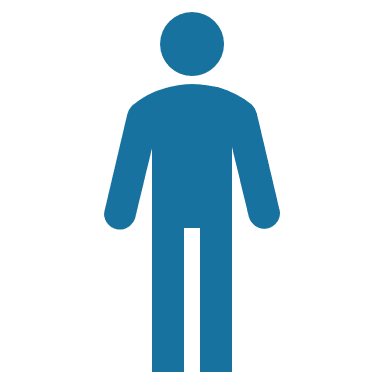 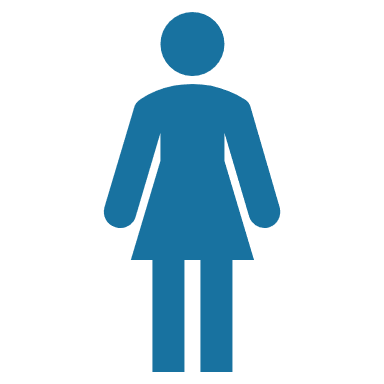 $200
John
Jane
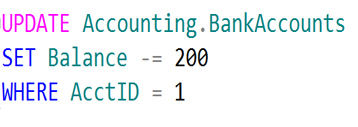 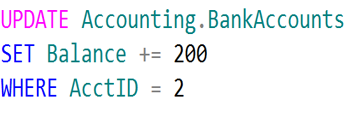 Transaction 1
Transaction 2
Single Logical Unit of Work – Explicit Transactions
$200
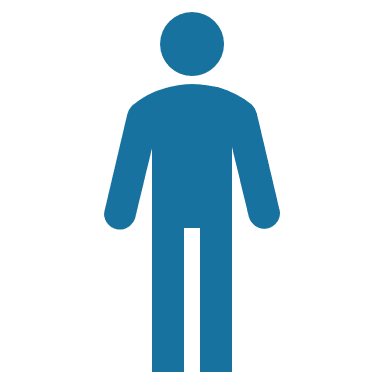 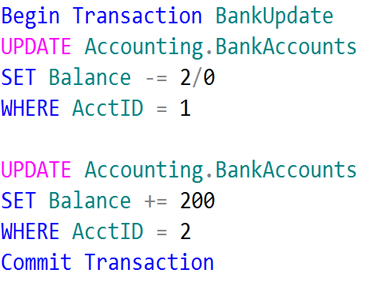 John
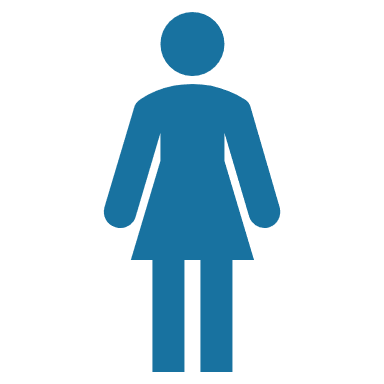 Jane
Transaction 1
Transactions must pass the ACID test
Atomicity – All or Nothing
Consistent – Only valid data
Isolated – No interference
Durable – Data is recoverable
How Data Is Modified in SQL Server
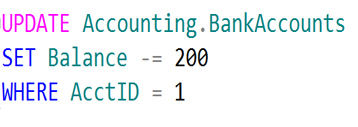 3. Modification is written to transaction log.
3
1. Data modification is sent to buffer cache in memory.
4. Checkpoint looks for committed transactions.
1
4
2
2. Data pages are located or read into the buffer cache and then modified.
Data Page
5. Writes modified data pages to the database file.
Data Row
Data Row
5
Data Row
Free Space
[Speaker Notes: Provide an overview of how the data is stored on SQL Server. Describe each of the three data file types and the basic internal layout of the data files. Stress that the file extension .mdf is not mandatory to use but is highly recommended. 
Describe the difference between uniform and mixed extents. Note that continued support for mixed extents adds complexity to the database engine for no real benefit. The size of an extent (64 KB) is so small that the original benefit from the mixed extent design is now irrelevant.
Briefly explain that all transactions are written to the log file using the WAL mechanism to ensure the integrity of the database in case of a failure and to support rollbacks of transactions. Explain that data changes occur in the buffer pool and are not written immediately to the data files.
Avoid discussing filegroups at this point, as they will be covered later.]
Working with Transactions
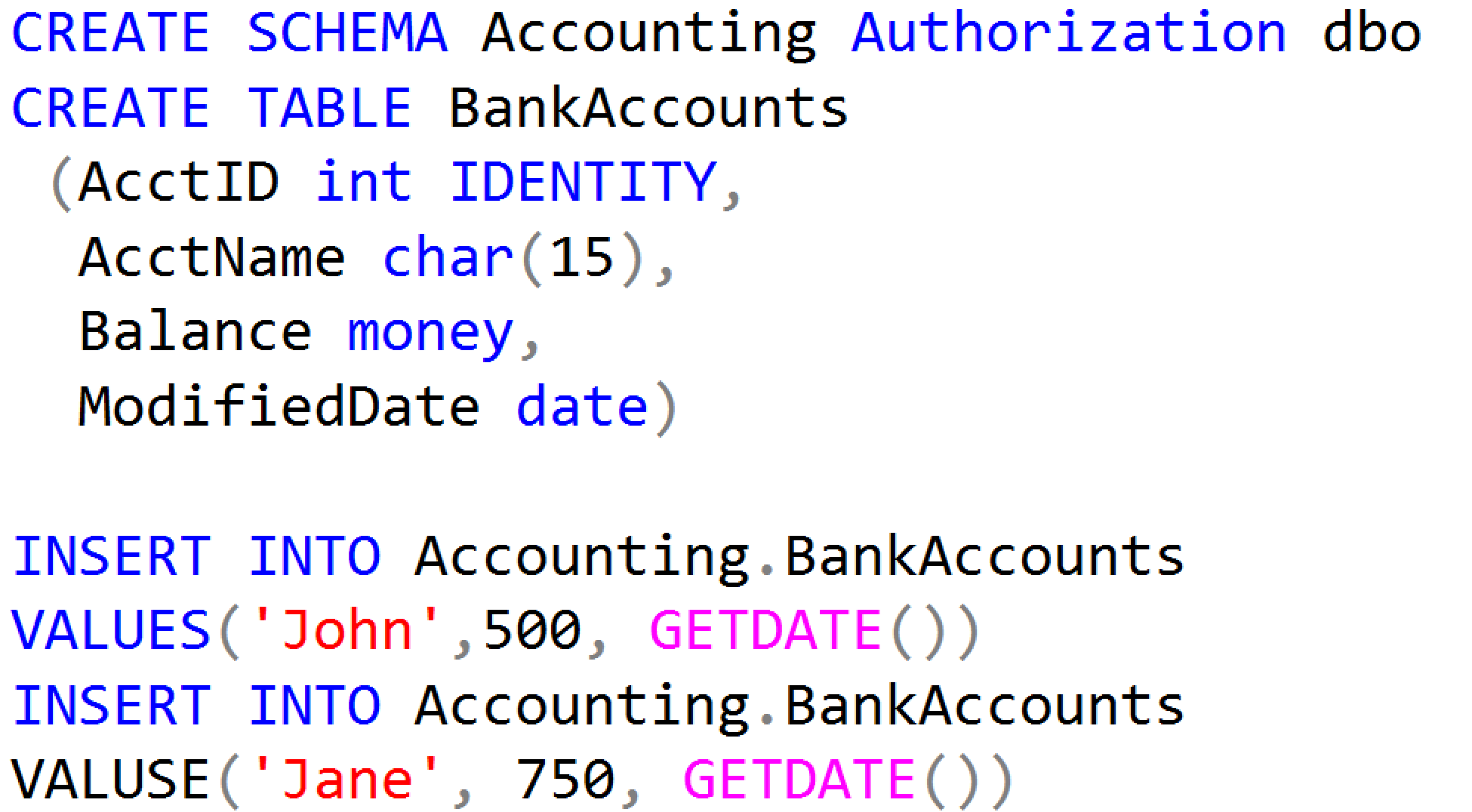 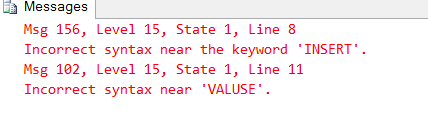 Auto-Commit Transactions without Error Handling
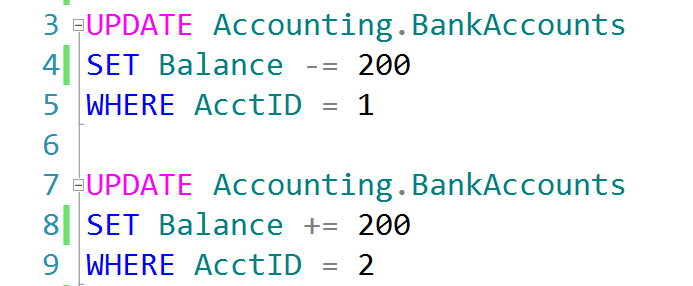 AdventureWorks.ldf
Checkpoint
AdventureWorks.mdf
John, don’t forget to demonstrate 
SET XACT_ABORT ON
Explicit Transactions without Error Handling
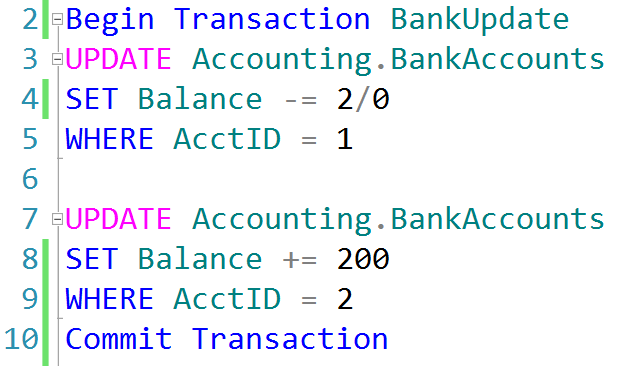 AdventureWorks.ldf
Checkpoint
AdventureWorks.mdf
Explicit Transactions with Error Handling
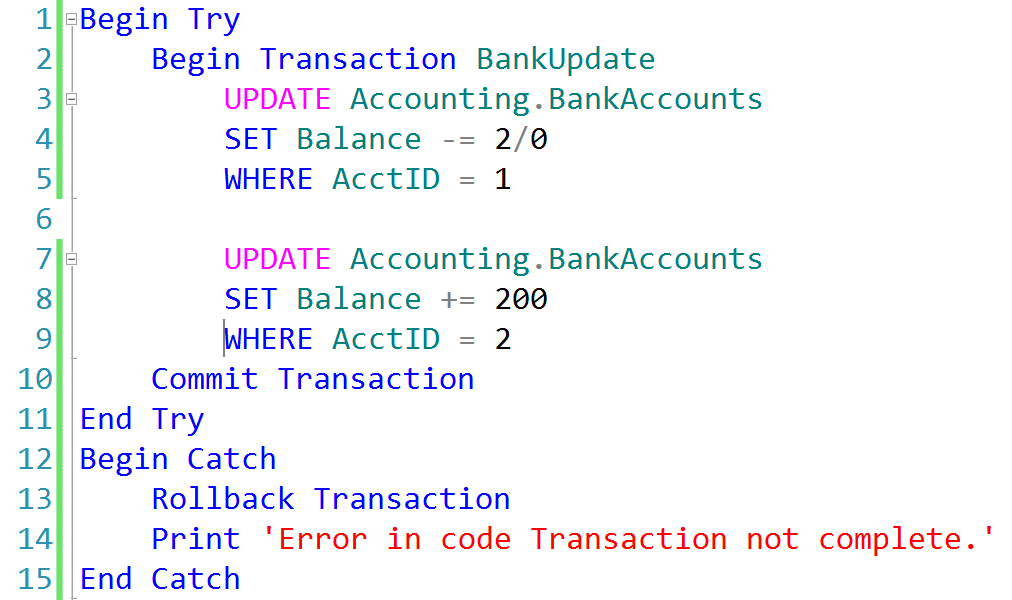 AdventureWorks.ldf
AdventureWorks.mdf
Checkpoint
Creating Stored Procedures
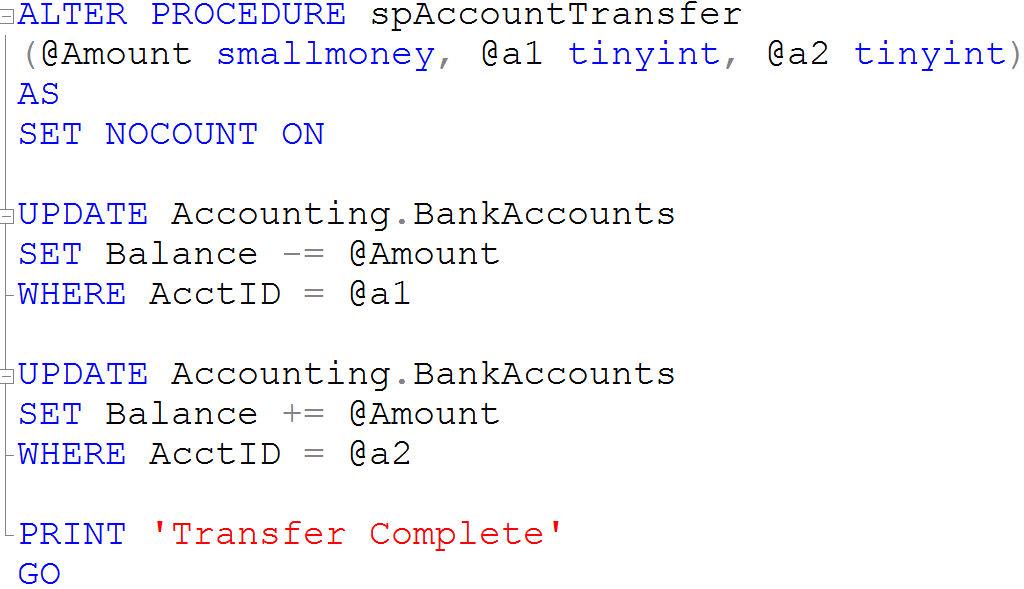 What is a Lock?
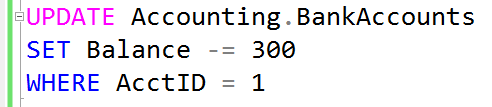 Transaction 1
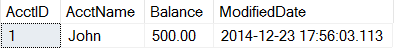 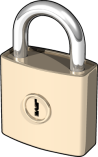 Transaction 2
TSQL2012.mdf
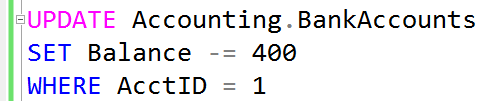 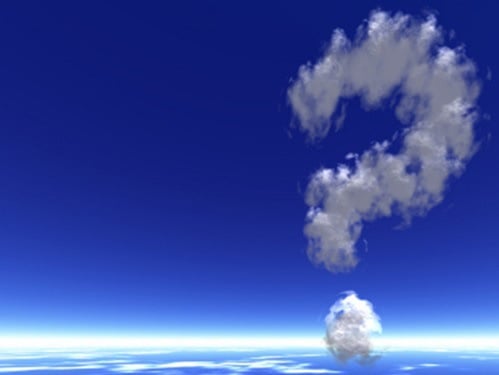 QUESTIONS